Unit 7　Seasons
第1课时
WWW.PPT818.COM
Which season do you like best?
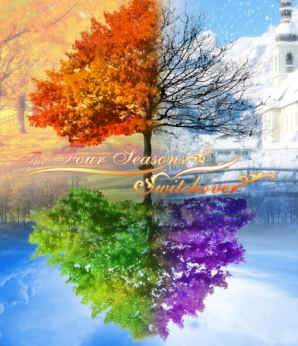 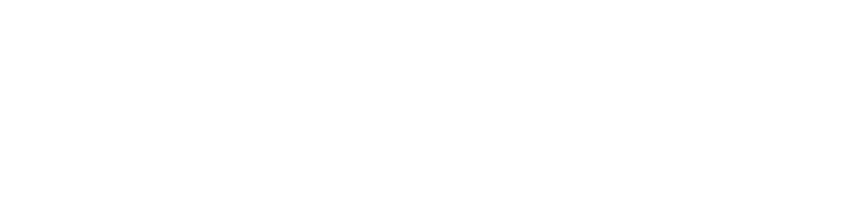 Comic strip
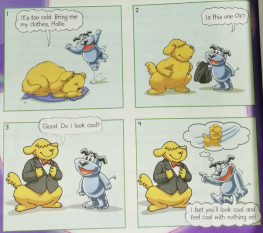 1  It's too cold. Bring me my clothes,  Hobo.
2   Is this one OK?　　　　　
3  Good. Do I look cool?
4  I bet you'll look cool and feel cool with nothing on!
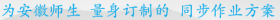 bring sb sth.  给某人带来某物
知识点
1
eg: Bring me your photos.  给我把你的照片带来。
“bring sb. sth.”相当于“bring sth. for sb.”。
考向一
【重点】
eg: Don't forget to bring Jack a present tomorrow
 ＝ Don't forget to bring a present for Jack tomorrow.
     别忘记明天给杰克带件礼物来。
辨析：bring, take, carry与get
考向二
【重点】
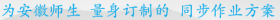 bet /bet/ vt.&vi.打赌；敢说
知识点
2
eg：I bet you'll win.    我打赌你会赢。
bet的过去式为bet，过去分词为bet，现在分词为betting，第三人称单数形式为bets。
考向一
I bet意为“我敢说”。
考向二
【难点】
eg: I bet you were good at sports when you were at school.我敢说你上学时擅长体育运动。
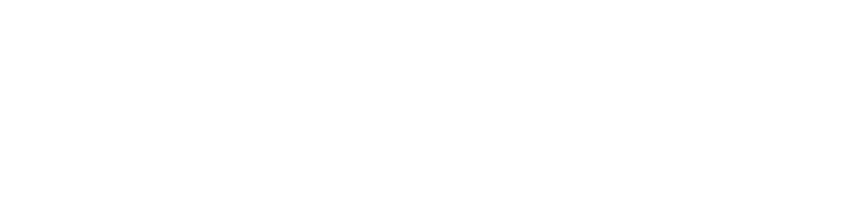 Welcome to the unit
A) Simon is talking to his friends about the wea­ther. Look at the words in the box and match them with the pictures.
cloudy　
foggy　
rainy　
snowy　
sunny　
windy
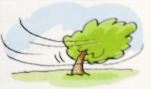 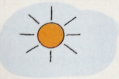 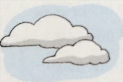 1                        2                          3
   _______               _______               _______


4                       5                           6
    _______             _______                _______
windy
sunny
cloudy
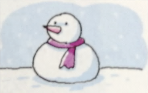 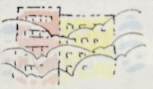 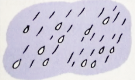 foggy
snowy
rainy
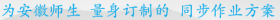 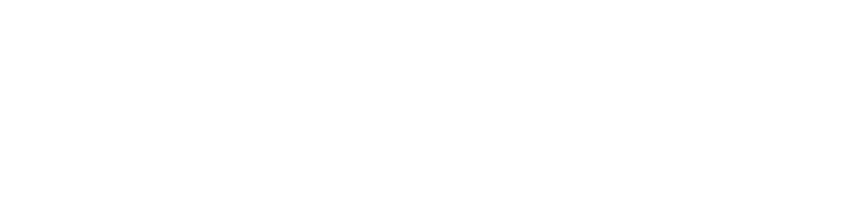 B) Amy and Simon are talking about their favourite seasons. Work in pairs and talk about which season you like best. Use the conversation below as a model.
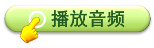 Amy：Which season do you like best, Simon?
Simon：I like autumn.
Amy：Why do you like it?
Simon：Because it's always sunny. It's the best time to play football outside. Which is your favourite season?
Amy：I like summer.
Simon：Why? Summer is so hot.
Amy：In summer, I can go swimming and enjoy ice cream every day!
rainy /'reɪni/ adj. 有雨的
知识点
3
eg: It was rainy that day. 那天是个雨天。
rainy是由名词rain后加­y构成的。类似的表示天气的形容词还有：cloud→cloudy, wind→windy, sun→sunny, snow→snowy, fog→foggy等。
考向一
【重点】
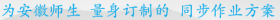 对表示天气的形容词提问用“What's the weather like？”或“How is the weather?”。
考向二
【重点】
eg：—What's the weather like today? 今天天气如何？
        —It's sunny.它是晴天。
—How was the weather yesterday? 昨天天气如何？
—It was cloudy.它是多云的。
It‘s the best time to do sth.  “是做某事的最好时间。”
知识点
4
eg: It's spring now. It's the best time to plant trees.
现在是春天了，它是植树的最好时节。
Winter is coming. best time _______ snowmen and to ski outside.
A．makes　B．make　C．to make　D．made
典例
C
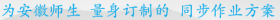 一、用所给词的适当形式填空
1．It will be________(rain) tomorrow. I will stay at home and watch TV.
2．Nanjing looks much more beautiful on ________ (snow) days.(南京)
3．He ________ (bet) them 500 pounds that they would lose.
4．Autumn is the best time ________(visit) Australia.
5．The old film________(bring) us much happiness those days.
rainy
snowy
bet
to visit
brought
二、根据汉语意思完成句子
11．那个小婴儿躺在床上，一丝不挂。
The little baby lies on the bed_______ _______ _______．
12．汤姆打赌彼得明天不会来上学。
Tom ______ Peter will not______ ______ ______tomorrow.
13．清晨了，它是朗读英语的最好时间。
It's early morning. It's______ _____ _____ _____read English.
with     nothing     on
bets                            come      to      school
the       best   time     to
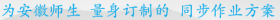 14．这个问题太难，我回答不上来。
This question is too difficult _______me _______ answer. (宜宾)
15．赶快！上课时间到了。
Hurry  ________！It's ________ for us to start our class. 
(宜宾)
for              to
up                  time
本节课主要学习了以下知识点，请同学们及时巩固练习：
bet, rainy
bring sb sth.
It's the best time to do sth.
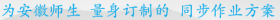